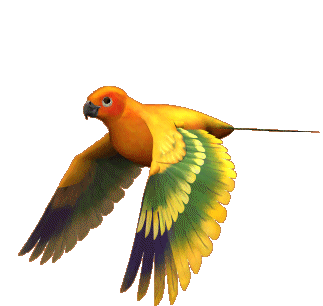 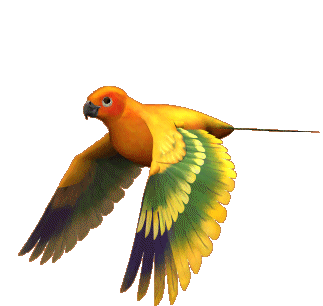 স্বাগতম
স্বাগতম
স্বাগতম
শিক্ষক পরিচিতি
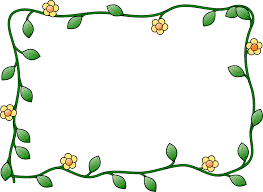 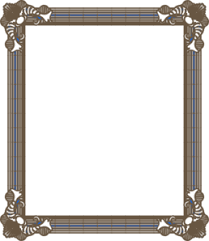 নামঃ মোঃ আনোয়ার হোসেন
পদবিঃ সহকারি শিক্ষক
বিদ্যালয়ের নামঃলাঠুয়াপাড়া সরকারী প্রাথমিক বিদ্যালয়।
উপজেলাঃ পঞ্চগড় সদর 
জেলাঃ পঞ্চগড়।
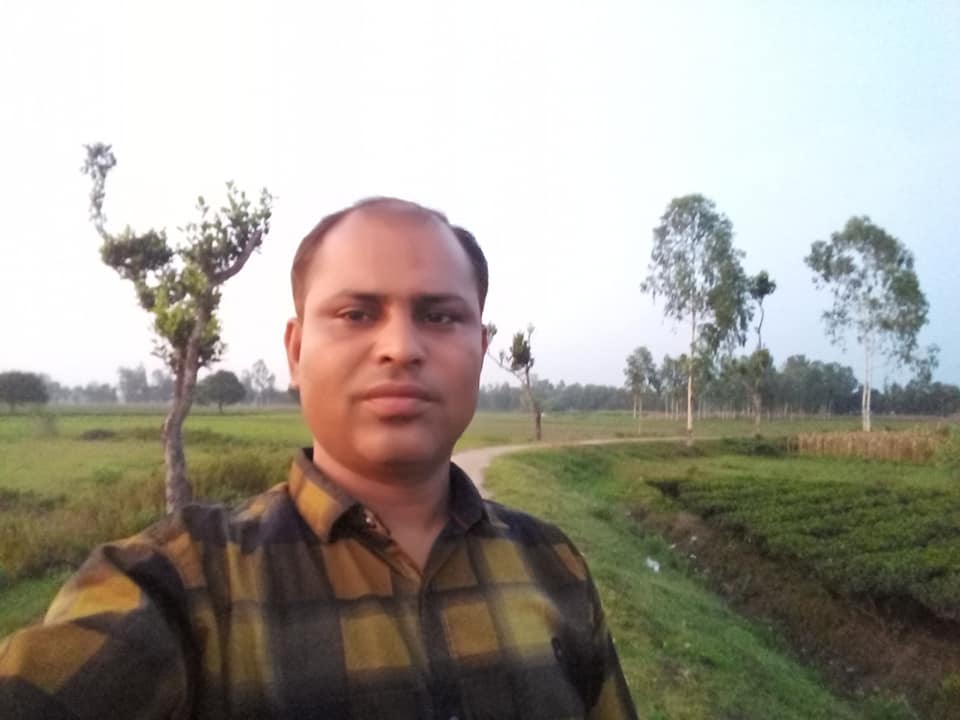 পাঠ পরিচিতি
শ্রেনিঃ          ১ম
বিষয়ঃ         গণিত
পাঠঃ           সংখার ধারণা
পাঠ্যাংশঃ      শূন্য (০)
সময়ঃ          ৪০ মিনিট
তারিখঃ        ১১/০৩/২০২০খ্রিঃ
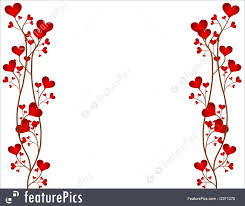 শিখনফল
৪.২.১ শূন্যের দলগত ধারনা বলতে   	        পারবে ।
	৪.২.২ শূন্য (০)সংখ্যা প্রতীকটি 		          শনাক্ত করতে পারবে।
আবেগ সৃষ্টি
এসো একটি ভিডিও দেখি
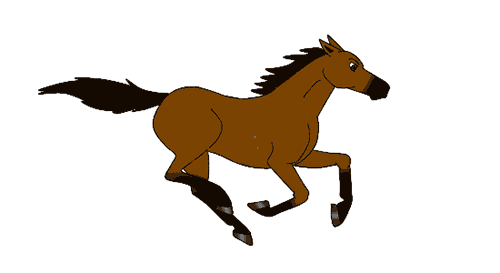 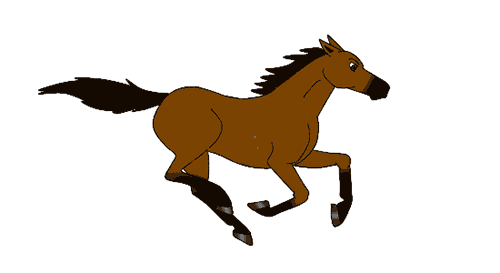 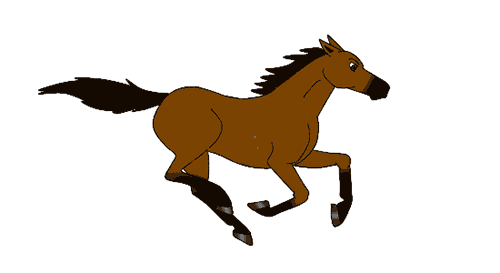 শূন্য(০)
কয়টি ঘোড়া?
এখন কয়টি আছে?
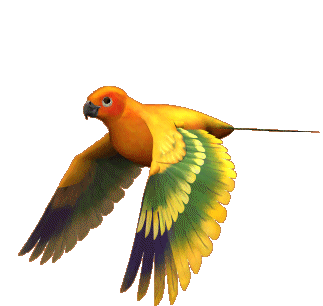 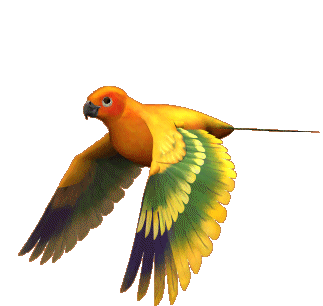 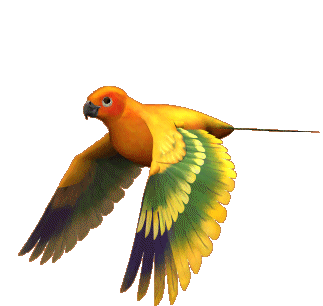 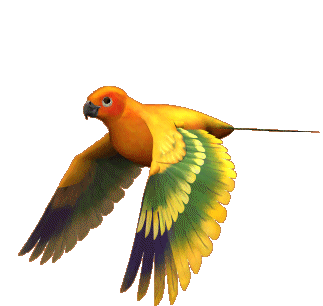 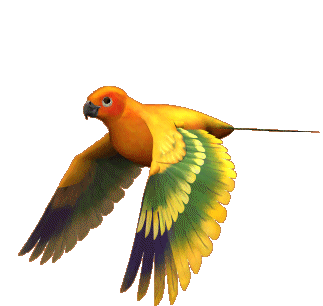 এখন কয়টি পাখি আছে?
ছবিতে কয়টি পাখি আছে?
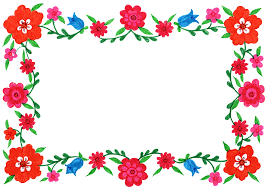 আজকের পাঠ
শূন্য(০)
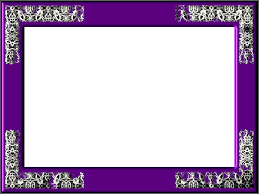 বাস্তব পর্যায়
দুই জন শিক্ষার্থীকে সামনে ডেকে এনে ,এক জনের হাতে ৫ টি কাঠি দিয়ে অন্য জনকে একটি একটি করে দিতে বলব । শেষে জিজ্ঞেস করব তার হাতে এখন কয়টি কাঠি আছে। বলবে শূন্য(০) টি ।
আবার অন্য দুই জন শিক্ষার্থীকে সামনে ডেকে এনে,এক জনের হাতে ৪ টি 	টেনিস বল দিয়ে অন্য 	জনকে একটি একটি করে দিতে বলব । শেষে 	জিজ্ঞেস করব তার হাতে এখন কয়টি কাঠি আছে। বলবে শূন্য(০) টি ।
অর্ধবাস্তব পর্যায়
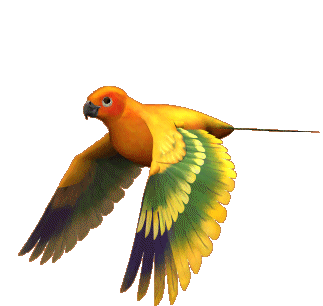 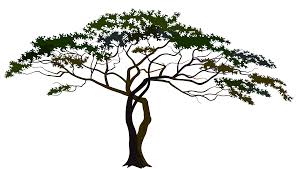 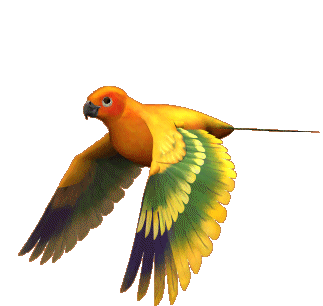 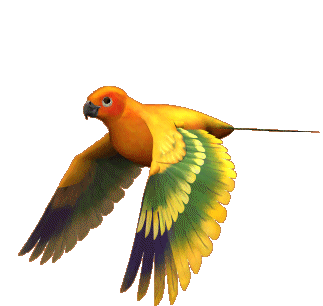 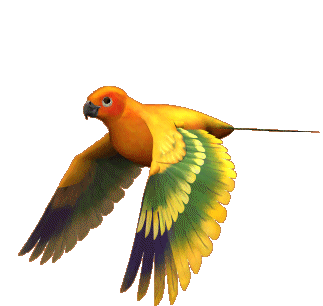 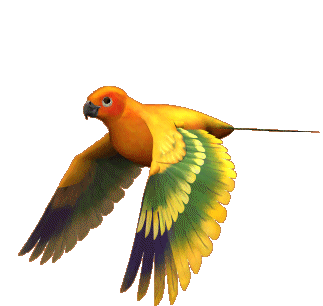 ০
গাছে কয়টি পাখি আছে?
এখন কয়টি পাখি আছে?
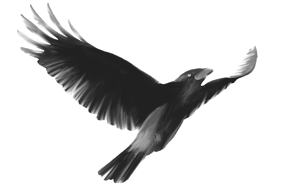 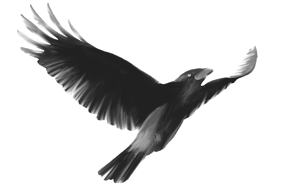 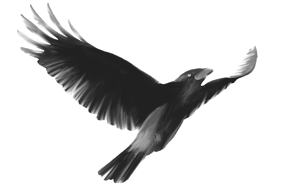 ০
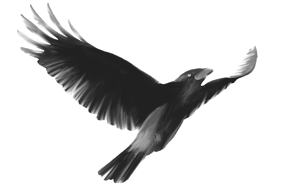 শূন্য(০)
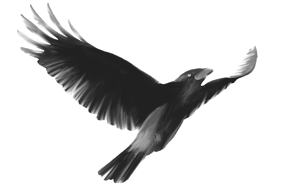 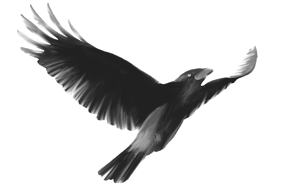 কয়টি পাখি?
এখন কয়টি আছে?
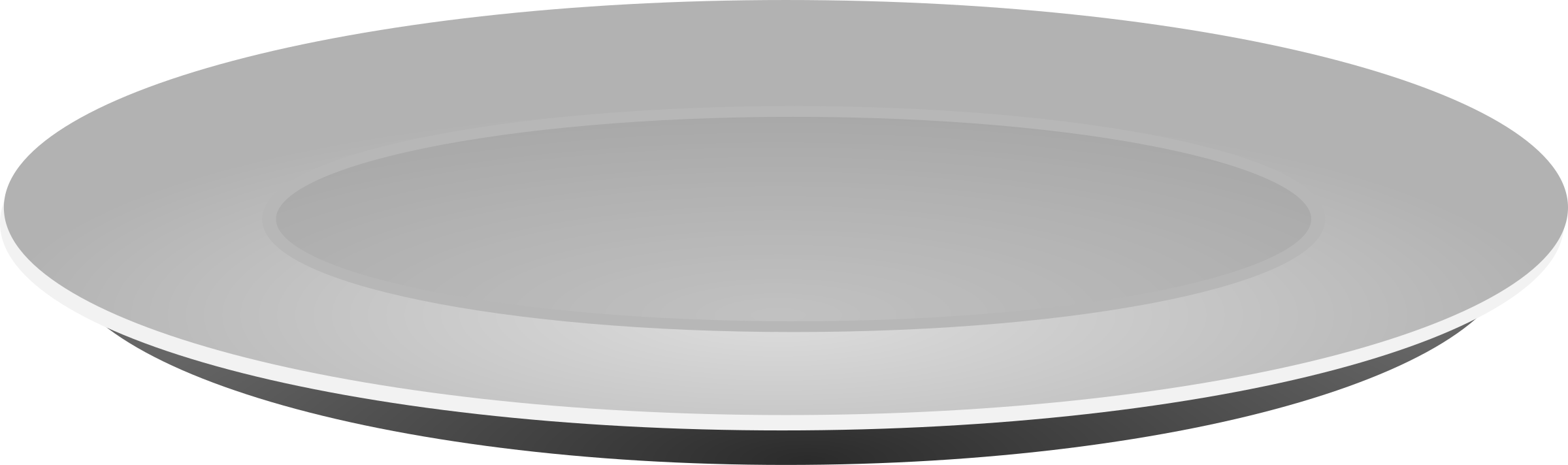 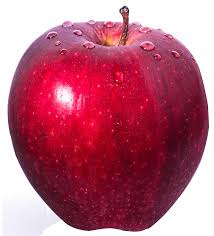 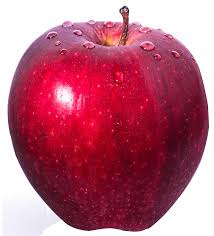 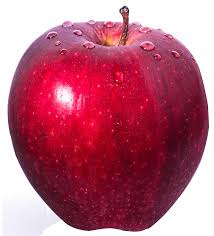 এসো গণনা করি,এখানে কতগুলো বল আছে?
১
?
৩
২
আমরা একে শূন্য (০) বলি ।
দলীয় কাজ
যমুনা
কোনটি শূণ্য(০) আকৃতির?
পদ্মা
কোনটি শূন্য(০) খুজে বের কর ?
৪
৮
০
এসো বইয়ের সাথে মিলিয়ে নিই
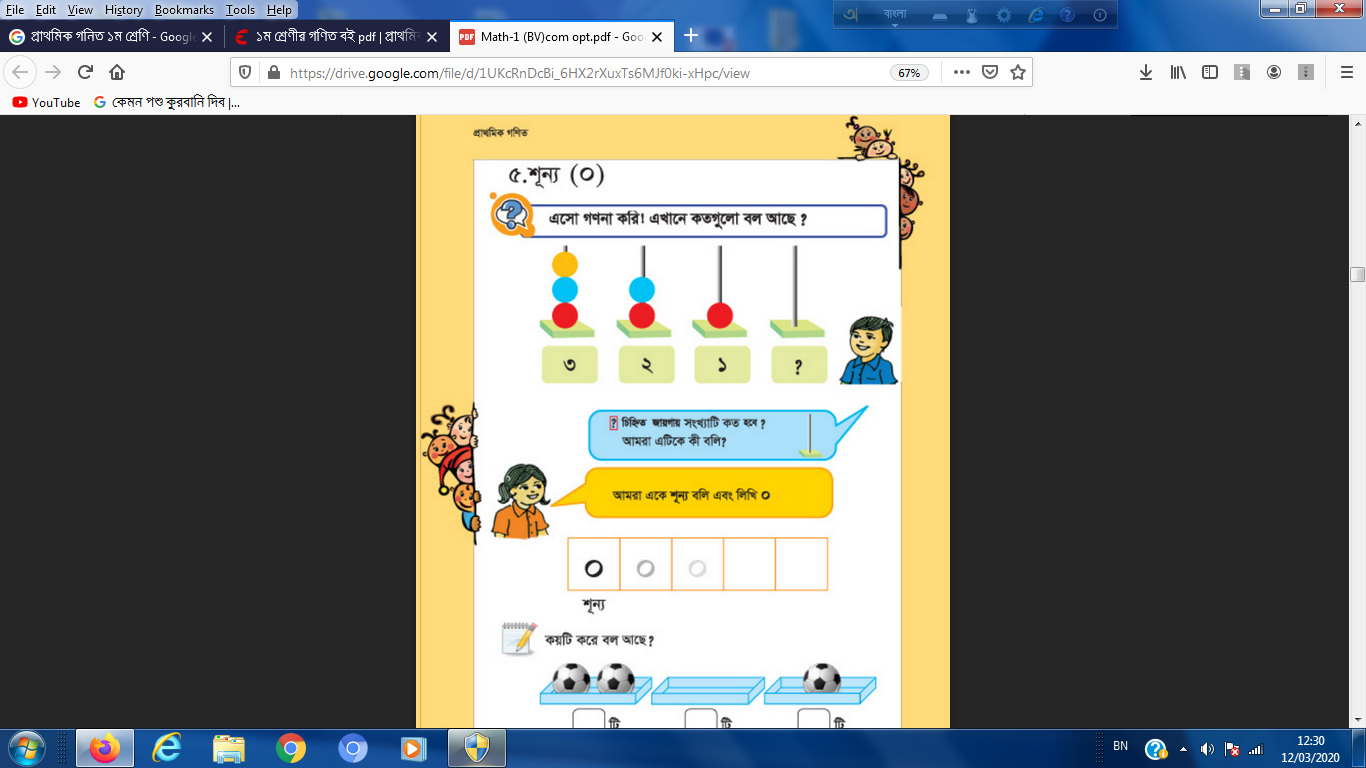 মূল্যায়ন
কোন ট্রেতে কয়টি আম আছে?
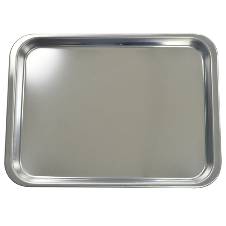 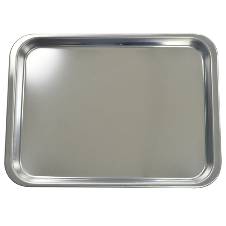 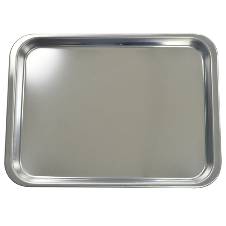 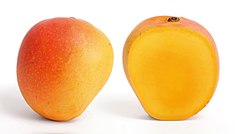 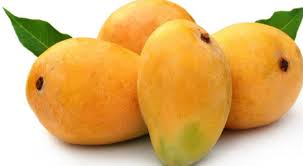 টি
টি
টি
বাড়ির কাজ
০ থেকে ৯ পর্যন্ত সংখ্যা লেখ, ১পৃষ্ঠা ।
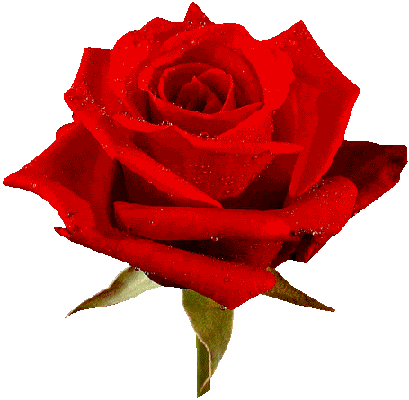 ধন্যবাদ